コンピュータサイエンス概論2016第5日目(5/16)
東京工科大学
コンピュータサイエンス学部
担当：亀田弘之
確認
授業計画
第１回:プログラミングの楽しさ　　　　（21世紀の忍法使いアイテム＝プログラミング言語を知る）第２回：コンピュータサイエンスと法・倫理（知的財産権，さまざまな事例紹介）第３回：コンピュータサイエンスと知能研究・ゲーム研究　　　　（人工知能・機械学習・脳科学・認知科学などの魅力を知る）第４回：コンピュータと情報ネットワークの仕組み　　　　（コンピュータとネットワークの仕組み・原理の基礎を知る）第５回：クラウドコンピューティング　　　　（ビッグデータ（オープンデータ）やデータベースの基礎など）第６回：ソフトウェア工学（ソフトウェアはどのようにして作られるのか,　開発の現場を覗いてみる。開発プロセス，プロジェクトマネジメントなど）第７回:コンピュータサイエンスにおける計算の理論　　　　(チューリングマシン,コンピュータサイエンス小史など)第８回：コンピュータサイエンスの全容と将来を議論　　　　（e-healthCare, e-learning, e-government等，　　　　　君は何を学ぶのか？　なぜ学ぶのか？　どうやって学ぶのか？）
平成28年　東京工科大学コンピュータサイエンス学部
2
前回の復習から
ネットワークの仕組み
平成28年　東京工科大学コンピュータサイエンス学部
3
ISOの７階層モデル
参考
平成28年　東京工科大学コンピュータサイエンス学部
4
重要
ディジタル化の流れーアナログ量をディジタル量へー
（注）・標本化：sampling　　・量子化quantization　　　・符号化：coding
平成28年　東京工科大学コンピュータサイエンス学部
5
シャノン・染谷の標本化定理
重要
X(t)が０～F[Hz]の間の値しかとらないとする。
このとき、x(t)をT<=1/(2F)[秒]毎に測定（標本化）したデータ系列　{ ・・・, x(-3T), x(-2T), x(-T), x(0), x(T), x(2T), x(3T), ・・・, x(nT),・・・}に対して、以下の式が成り立つ。
平成28年　東京工科大学コンピュータサイエンス学部
6
参考メモ
標本化定理を理解するためには、Fourier変換（フーリエ変換）を学ぶ必要がある。
フーリエ変換をより深く理解するためには、微積分学や線形代数（ベクトル）を学ぶ必要がある。

（参考）　微積分学＋線形代数
　　　　　　→ 関数解析（ヒルベルト空間）
平成28年　東京工科大学コンピュータサイエンス学部
7
確認
標本化：　時間の離散化
量子化：　測定量（計測量）の離散化
符号化：　０と１で表現（注）
値１０を２進数1010で表す。
文字aを10進数97（16進数61）で表す。したがって、2進数で01100001と表す。
画像も0と1で表す。
平成28年　東京工科大学コンピュータサイエンス学部
8
重要
インターネットは、ネットのネット
複数のLAN同士をつなげたものがインターネット
英語では、the Internet あるいは、Internet と記す。
用語 “internet” は、「相互接続したネットワーク」を意味する普通名詞。
用語 “Internet” は、現在地球上に存在し、私たちが日常的に利用しているあのインターネットのこと。
平成28年　東京工科大学コンピュータサイエンス学部
9
インターネットコマンド紹介
curl
wget
ftp
arp
ping
　など、いろいろあります。　少しずつ使えるようになろう！
平成28年　東京工科大学コンピュータサイエンス学部
10
それでは、そろそろ今日の本題へ
話はガラッと変わります。
倫理の話
舛添東京都知事問題
ベッキー問題
スペースシャトル・チャレンジャ問題（https://www.youtube.com/watch?v=fSTrmJtHLFU）
その他
平成28年　東京工科大学コンピュータサイエンス学部
12
倫理＝人としてどうなのか？
人の心を傷つける
人格を批判する　など
嫌がらせをする
パワーハラスメント、セクシャルハラスメント
アカデミックハラスメント　など
文章の剽窃（ひょうせつ）
法律には抵触（こうしょく）しないが、…
公金の使い方　など
人としてよく考えて行動しよう！
平成28年　東京工科大学コンピュータサイエンス学部
13
気分転換に、情報提供！
http://greenfoot.rog/にアクセスしてみよう！
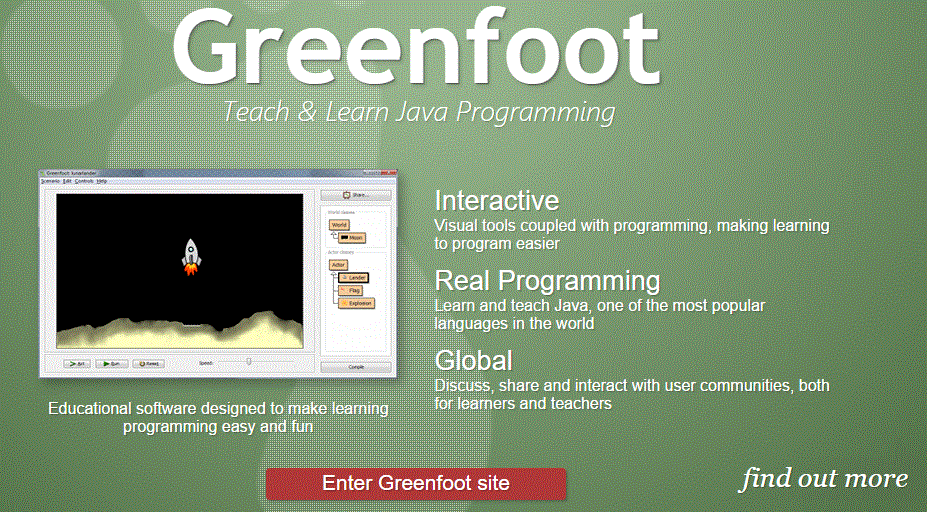 平成28年　東京工科大学コンピュータサイエンス学部
14
ちょっとだけコーディング
move(3);
if( isTuching( banana.class) ) {
	removeTouching(banana.class)
}
平成28年　東京工科大学コンピュータサイエンス学部
15
今日の本丸
ＩＩ．コンピュータの仕組み
平成28年　東京工科大学コンピュータサイエンス学部
16
コンピュータの基本構成(前回の確認)
平成28年　東京工科大学コンピュータサイエンス学部
17
情報処理の基本的形態
処理
入力
出力
平成28年　東京工科大学コンピュータサイエンス学部
18
コンピュータの基本構成（１）
処理装置
入力装置
出力装置
平成28年　東京工科大学コンピュータサイエンス学部
19
処理装置の概要
CPU
記憶装置
平成28年　東京工科大学コンピュータサイエンス学部
20
処理装置の概要
CPU
記憶装置
平成28年　東京工科大学コンピュータサイエンス学部
21
処理装置の概要
CPU
バス
主記憶装置
平成28年　東京工科大学コンピュータサイエンス学部
22
CPUの概観例
平成28年　東京工科大学コンピュータサイエンス学部
23
処理装置の概要
レジスタ
レジスタ
ALU
レジスタ
主記憶装置
平成28年　東京工科大学コンピュータサイエンス学部
24
処理装置の概要
レジスタ
レジスタ
ALU
レジスタ
平成28年　東京工科大学コンピュータサイエンス学部
25
レジスタ
CPU内での演算（数値計算、論理演算）を行う際、作業場所として利用。
レジスタは複数個用意されている。
それぞれに名前がついている。
PC（プログラムカウンタ）
アキュムレータ
ベースレジスタ
命令レジスタ　など（注）CPU（設計会社）の種類によって名前は違っている。
平成28年　東京工科大学コンピュータサイエンス学部
26
CPU内の動作サイクル
[手順１]　プログラムカウンタ(PC)に格納されている値mを                  調べ、PCの値を１つ増やす。
[手順２]　主記憶の中の、アドレスmの値読み、                  命令レジスタ(IR)に転送・コピーする。
[手順３]　IRにコピーされた０１のビットパターンを解釈する。
[手順４]　解釈の結果に応じた動作を行う。
[手順５]　最初の[手順 1] に戻る。

（注）上記の一連の動作を　　　「フェッチー解釈ー実行サイクル」と呼ぶ。　　　*fetch-interpret-execute cycle
平成28年　東京工科大学コンピュータサイエンス学部
27
ＣＰＵの動作を例で理解
前に１０進む
向きを左に９０度変える
前に１０進む
平成28年　東京工科大学コンピュータサイエンス学部
28
ＣＰＵの動作を例で理解
コンピュータにさせたい動作
Pythonプログラム
前に１０進む
向きを左に９０度変える
前に１０進む
import   turtle
Kame = turtle.Pen()
Kame.shape(‘turtle’)

Kame.forward(100)
Kame.left(90)
Kame.forward(100)
平成28年　東京工科大学コンピュータサイエンス学部
29
ＣＰＵの動作サイクル
①
②
⑤
⑥
④
制御機能
③
メモリ
（記憶装置）
番地
（アドレス）
平成28年　東京工科大学コンピュータサイエンス学部
30
コンピュータは0と1の世界
符号化された命令群
アドレス番号
Fd	→	0001
Bw	→	0010
Lt	→	0100
Rt	→	1000
10進数　　2進数　　16進数
	０	  　0		0
	１	  　1		1
	２	  　10		2
	３	  　11		3
	４	  　100		4
	５	  　101		5
	６	  　110		6
	７	  　111		7
	８	  　1000		8
	９	  　1001		9
	10	  　1010		A
	11	  　1011		B
	12	  　1100		C
平成28年　東京工科大学コンピュータサイエンス学部
31
ＣＰＵの動作サイクル
①
②
⑤
⑥
④
制御機能
③
メモリ
（記憶装置）
番地
（アドレス）
平成28年　東京工科大学コンピュータサイエンス学部
32
確認
平成28年　東京工科大学コンピュータサイエンス学部
33
処理装置の概要
レジスタ
レジスタ
ALU
レジスタ
平成28年　東京工科大学コンピュータサイエンス学部
34
処理装置の概要
レジスタ
レジスタ
ALU
レジスタ
主記憶装置
平成28年　東京工科大学コンピュータサイエンス学部
35
処理装置の概要
CPU
バス
主記憶装置
平成28年　東京工科大学コンピュータサイエンス学部
36
コンピュータの基本構成（２）
処理装置
入力装置
出力装置
制御装置, 演算論理装置, 記憶装置
平成28年　東京工科大学コンピュータサイエンス学部
37
コンピュータの基本構成（３）
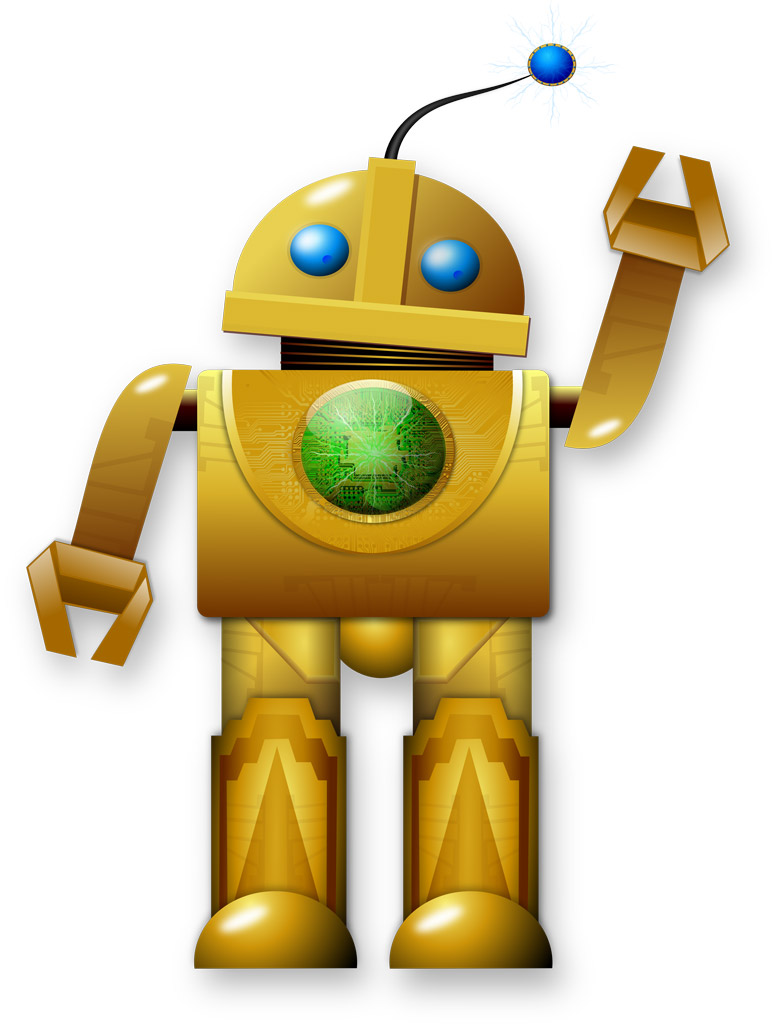 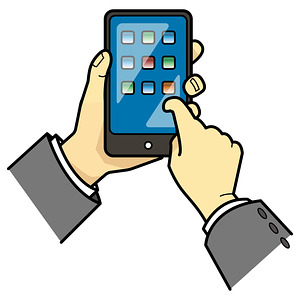 処理装置
入力装置
出力装置
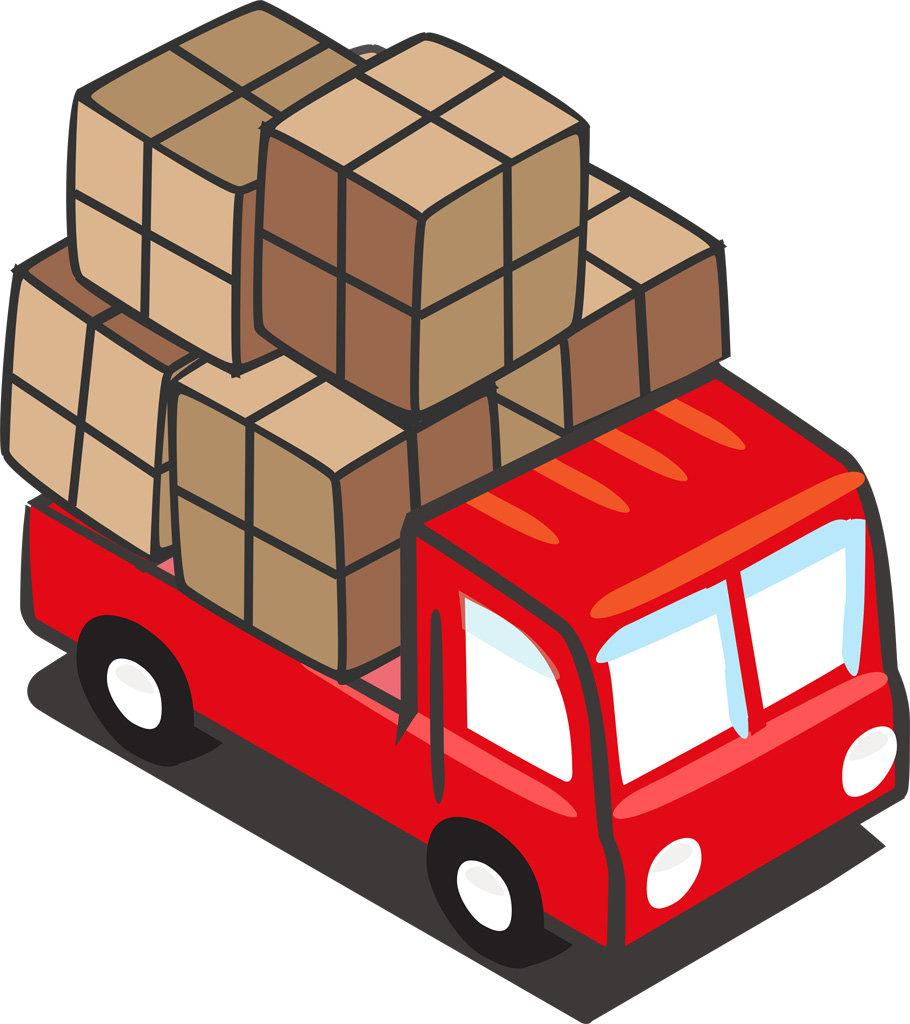 制御装置, 演算論理装置, 記憶装置
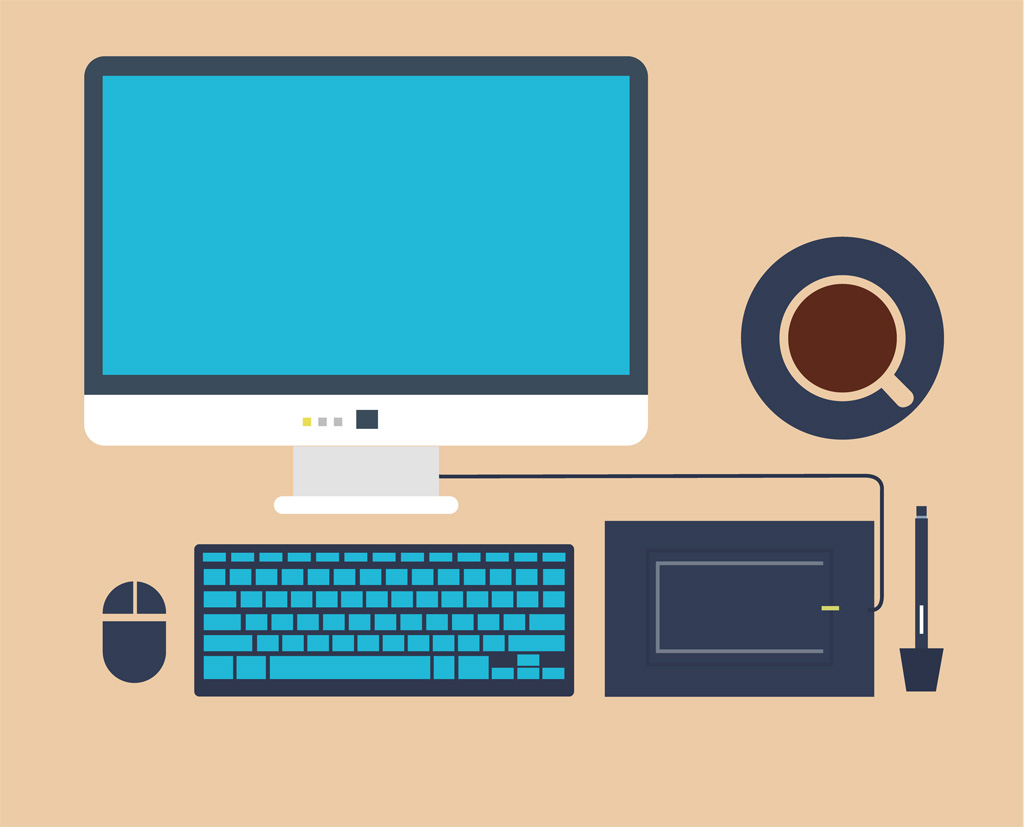 平成28年　東京工科大学コンピュータサイエンス学部
38
以下は、参考情報です。
平成28年　東京工科大学コンピュータサイエンス学部
39
レポート（予告）
先日配布した小冊子「明日を作るIT技術者」を
読み始めてください。最終回に本小冊子に関するレポート課題が出ます。
　詳細は後日お知らせします。
平成28年　東京工科大学コンピュータサイエンス学部
40
レポートNo.3
課題：小冊子「明日を作るIT技術者」の Guide 4
　　　　を読み、あなたが重要であると思った　　　　用語（キーワード、重要語）を１０個以上　　　　書き出しなさい。
・							　　・
・							　　・
・							　　・
・							　　・
・							　　・
・							　　・
・							　　・

学生番号：　　　　　　　　　　氏名：　　　　　　　　　　　提出日：2016/5/16 18時
41
宿題（レポートNo.1）
課題１：配布資料に記載されている<<事例>>(全部で７つある)に　　　関して、３つを選び自分なりの解答を作成せよ。
　　　高校生が読んでわかるような解答文にすること。
提出先：研A６階のレポート提出ボックス
提出期限：平成28年4月27日（水）1５時まで
形式：A4版レポート用紙。　　　表紙には、授業名、課題名（課題１）、提出年月日、
　　　学籍番号、氏名を大きめに記すこと。
　　　レポートの枚数は４～６ページ程度とする。
第3日目の自宅課題(home work)レポート課題No.2
課題：　「自分の勉強（学習）に役立つ人工知能システム（アプリ　　　　　ケーション）」があるとしたら、それはどんなものか？　　　　　１つ考え、それを必要に応じて図なども用いながら説明しなさい。
　　　　　（注）提案人工知能システム（アプリケーション）に関して、
　　　　　　　　その概要(overview)と必要な技術(element technology)に　　　　　　　　ついて述べること。
Tokyo University of Technology 2016 (H. Kameda)
43